Администрация  Горняцкого  сельского поселения
Исполнение бюджета Горняцкого сельского поселения Белокалитвинского района
 за 2020 год
Администрация Горняцкого сельского поселения
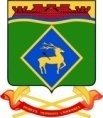 Формирование  и исполнение бюджета Горняцкого сельского поселения Белокалитвинского района на основе муниципальных программ Горняцкого сельского поселения
Бюджет Горняцкого сельского поселения Белокалитвинского района 2020 года сформирован и исполнен в программной структуре расходов на основе утвержденной Администрацией Горняцкого сельского поселения 13 муниципальных программ
На их реализацию было направлено в 2020 году 
62 450,9тыс. рублей или  99,0 % всех расходов  бюджета Горняцкого сельского поселения Белокалитвинского района
Администрация Горняцкого сельского поселения
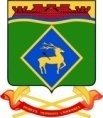 Структура расходов бюджета Горняцкого сельского поселения Белокалитвинского района в 2020 году 63 090,7 тыс. рублей
Администрация Горняцкого сельского поселения
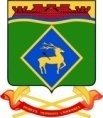 Расходы, направленные на реализацию Указа Президента Российской Федерации от 07.05.2012 № 597
Указ от 07.05.2012 №597 
«О мероприятиях по реализации государственной социальной политики»
2020 год
факт
Повышение оплаты труда отдельным категориям работников в сфере культуры
Областной бюджет - 0,0 тыс. рублей
Бюджет Горняцкого сельского поселения- 3 252,3 тыс. рублей
Администрация Горняцкого сельского поселения
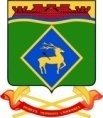 Динамика расходов бюджета Горняцкого сельского поселения Белокалитвинского района в 2019-2020 гг.
56 469,2тыс. рублей
67 183,7тыс. рублей
Структура налоговых и неналоговых доходов бюджета Горняцкого сельского поселенияБелокалитвинского района в 2020 году
Администрация Горняцкого сельского поселения
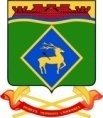 Динамика доходов бюджета Горняцкого сельского поселения
Белокалитвинского района в 2019-2020 гг.
Администрация Горняцкого сельского поселения
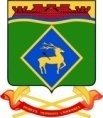 Доля муниципальных программ в общем объеме расходов, направленных на реализацию муниципальных
 программ Горняцкого сельского поселения в 2020 году
Обеспечение общественного порядка и противодействие преступности 5,0 
0,01%
Управление муниципальным имуществом 
148,3    0,2%
Переселение граждан       30271,2   48,5%
Управление муниципальными финансами 
7 167,8        11,5%
Социальная поддержка граждан 
205,8   0,3%
Защита населения и территории от ЧС
399,3   0,6%
Обеспечение качественными жилищно-коммунальными услугами населения
708,2     1,1%
Развитие транспортной системы
2036,1   3,3%
Развитие физической культуры и спорта  6,7  
0,01%
Развитие культуры  и туризма 15390,8  24,6%
Благоустройство территории Горняцкого сельского поселения  5580,5      8,9%
Муниципальная политика
501,5    0,8%
Энергоэффективность и развитие энергетики
24,9     0,1%